ブックカバー付きカタログギフト
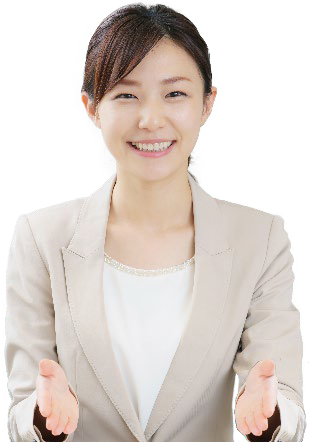 ブックカバーとは？
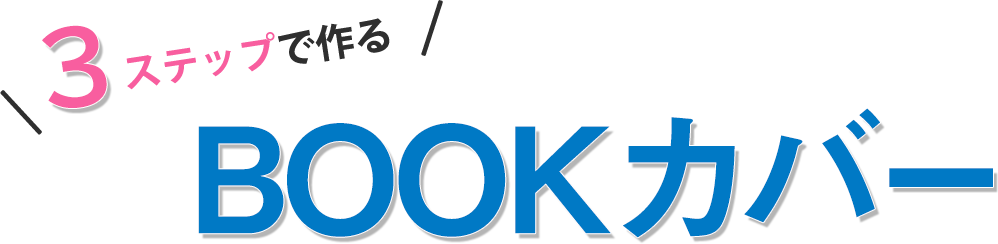 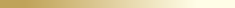 先様に好きなものを選んでいただけるカタログギフトに、オリジナルのブックカバーをセットすることで
貴社オリジナルの記念品になります。
裏表紙には年表や挨拶文を掲載できますので、創立・周年記念の記念品として人気です。
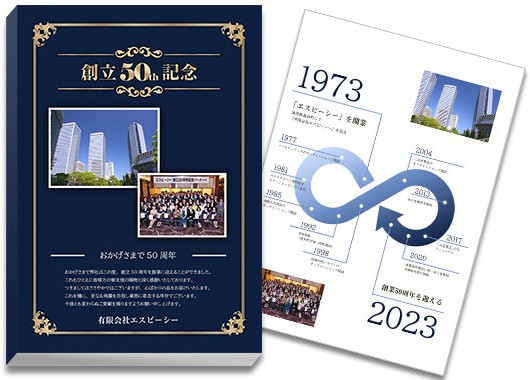 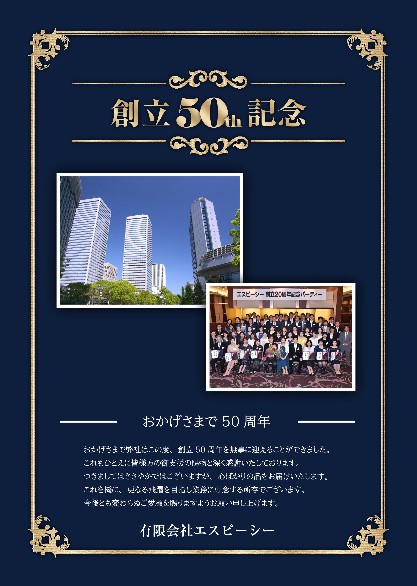 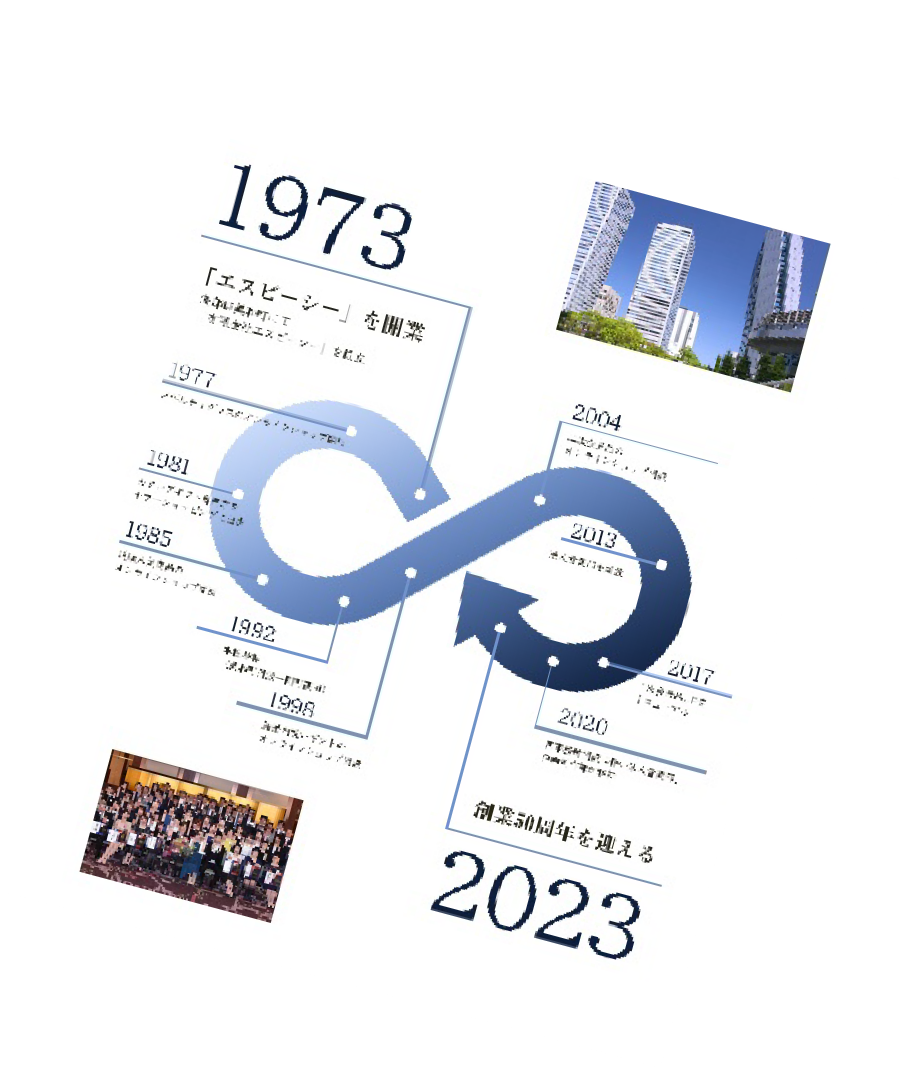 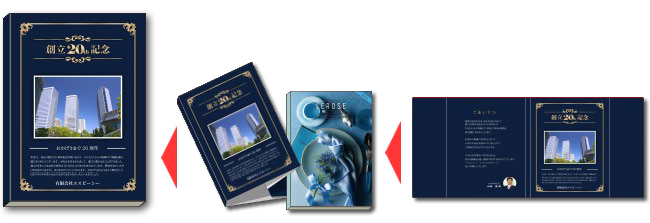 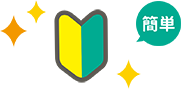 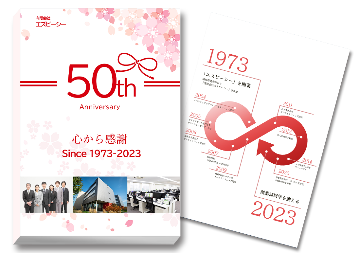 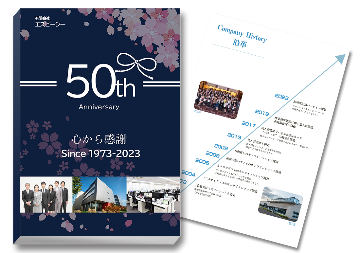 当店オリジナルの
BOOKカバーデザイン
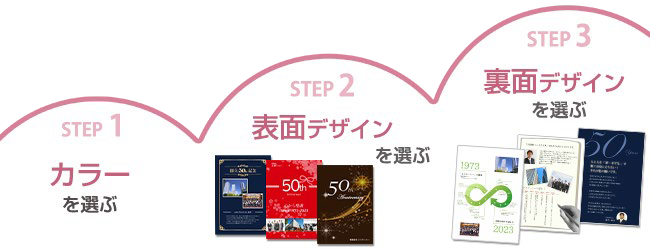 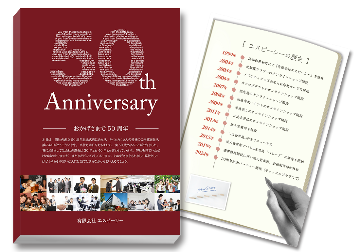 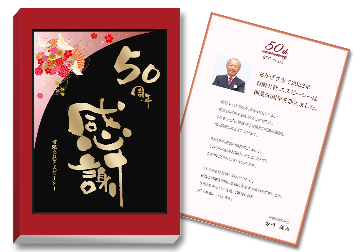 デザインが決まっていなくても
左記のようにおしゃれに完成！
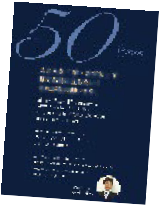 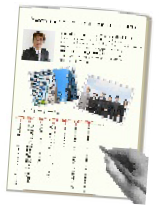 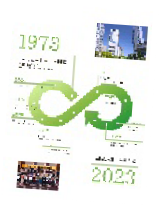 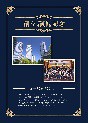 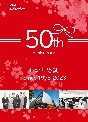 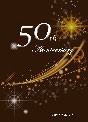 5つの無料サービス
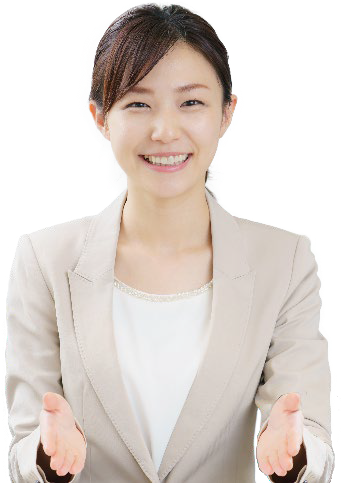 挨拶状
ブックカバー
カタログギフトにセットする
ブックカバーをコミコミ価格でご提供！お好きなデザインを選んで
オリジナル記念品を作りませんか？
カードタイプまたは
便箋タイプから選べる、当店人気の挨拶状です。他にはない「感謝」
「絆」の文字を大きく表現したデザイン性の高い
挨拶状もご用意しています
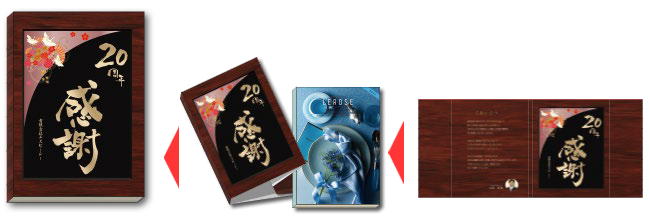 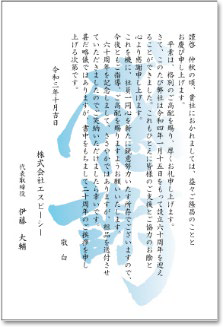 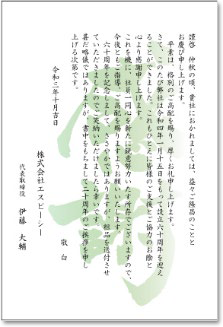 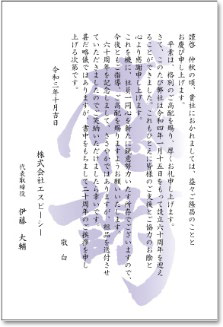 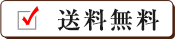 送料無料
手提げ袋
熨斗,包装
※一括納品の場合に限ります
お手渡しの際にこだわった高級手提げ袋を
２種類からお選びいただけます。
一般的なお熨斗から
デザインのしなど
様々なお熨斗・包装紙をご用意しています。
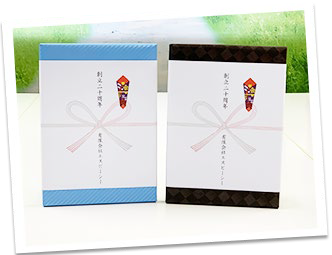 商品を全て一括送りする場合は、
便利な送料無料対応です！
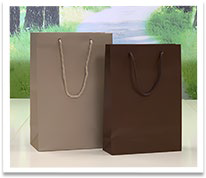 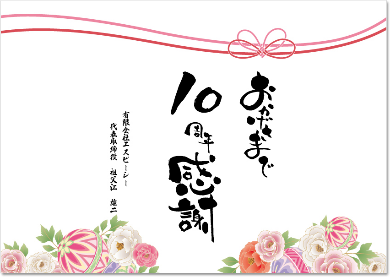 表面デザイン
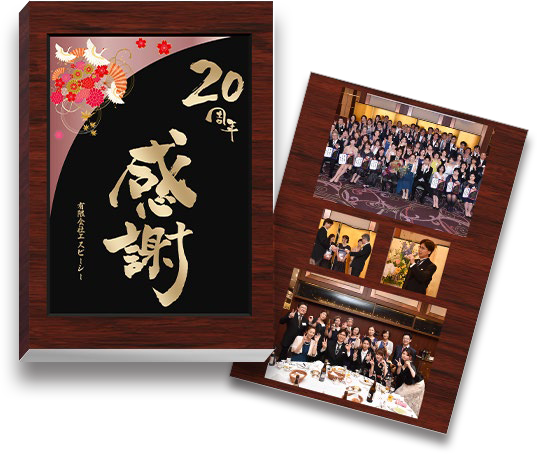 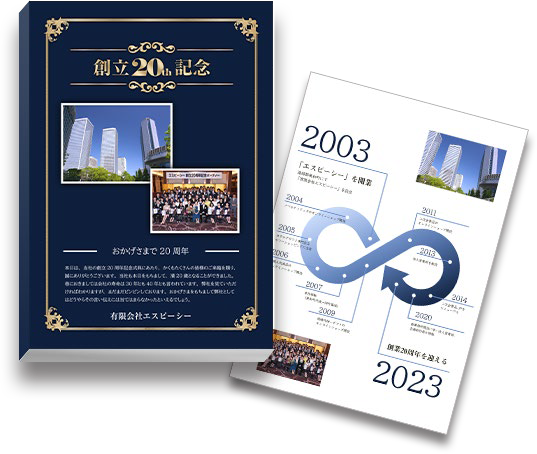 エクセレント
感謝
全５種類!
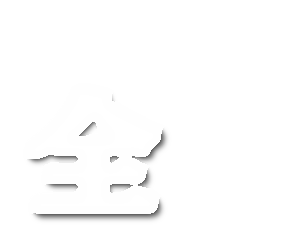 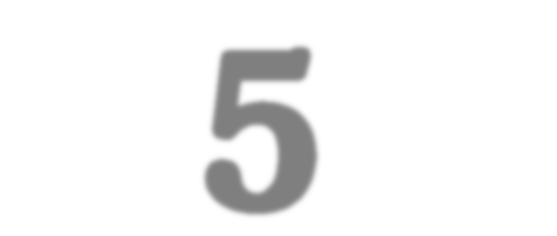 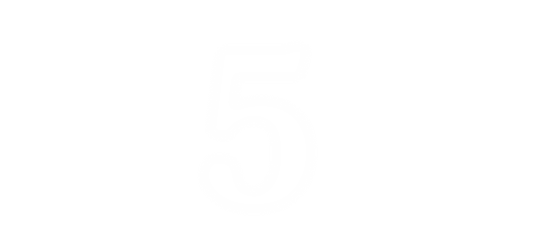 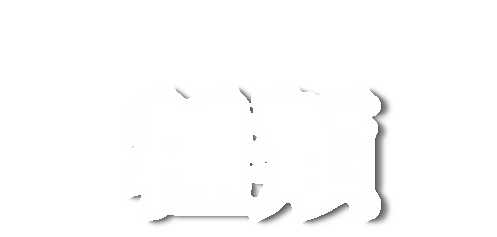 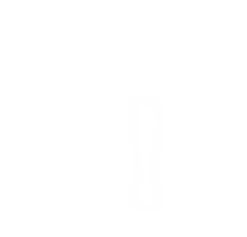 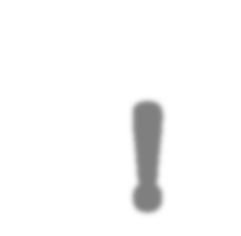 カラーや写真枚数、書体など
各デザインから様々な
お好きな組み合わせをお選びいただけます！
記憶に残る記念品になる事間違いなしです！
桜
スター
アニバーサリー
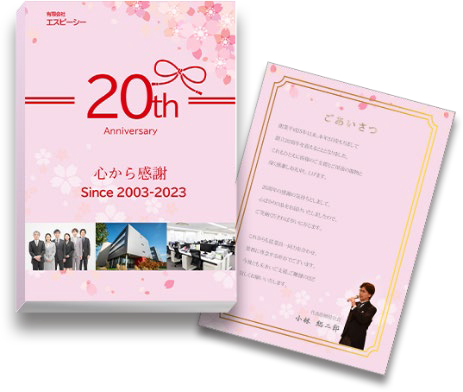 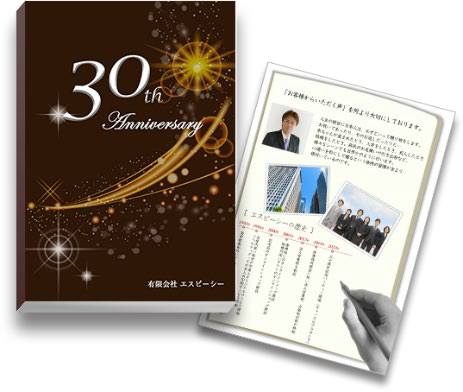 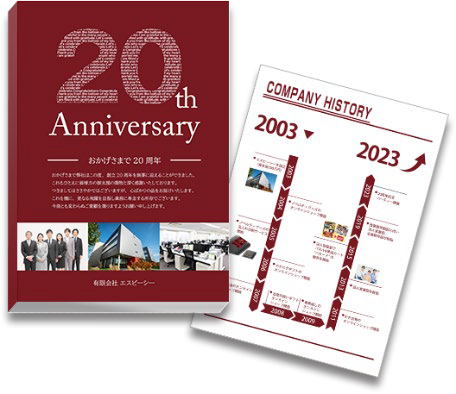 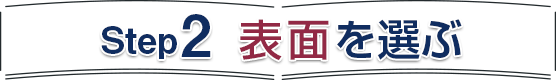 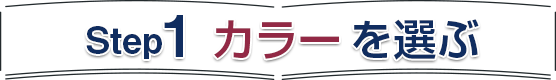 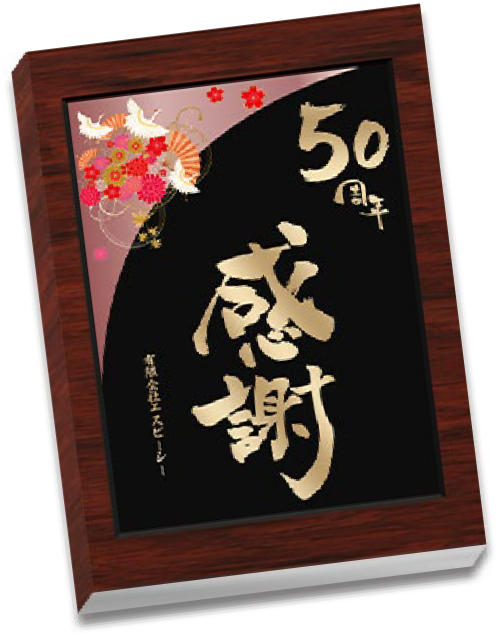 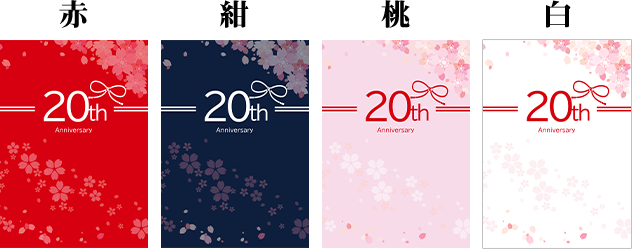 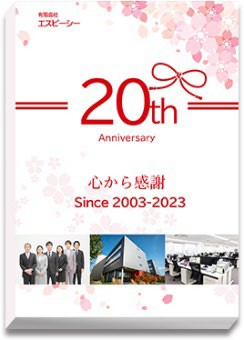 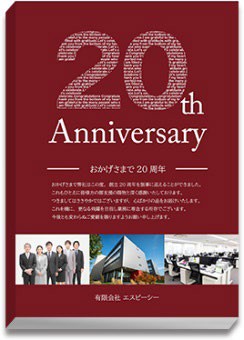 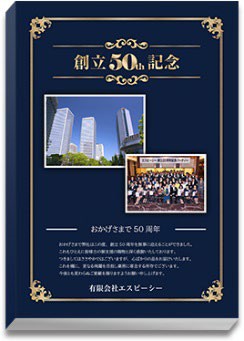 裏面デザイン
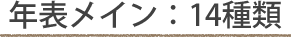 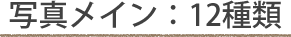 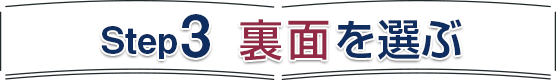 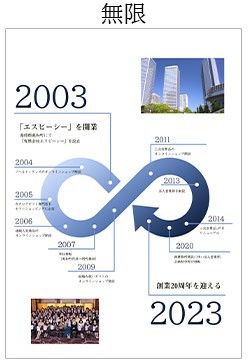 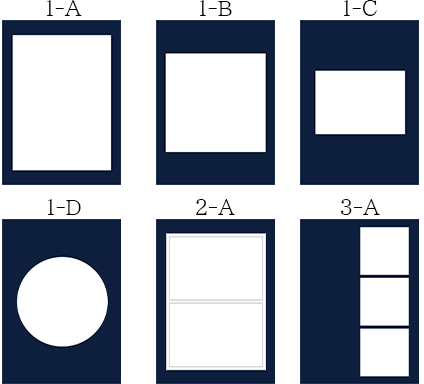 年表・挨拶・写真の3種類から
デザインをお選びいただけます。
※step1で選択したカラーと同じ色です。
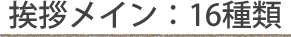 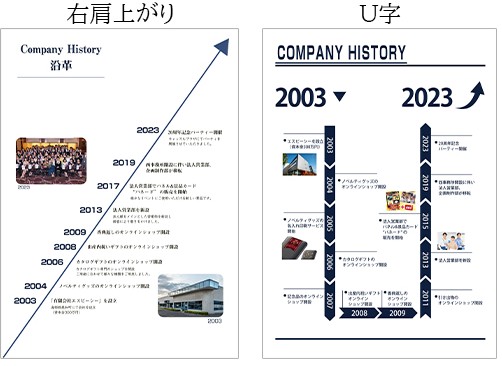 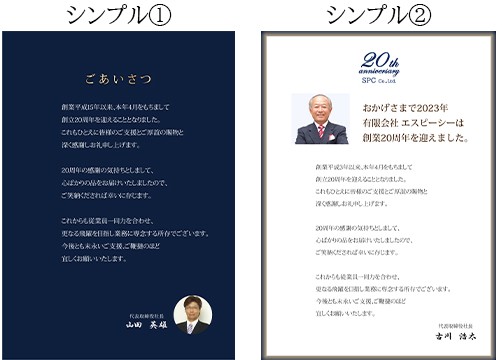 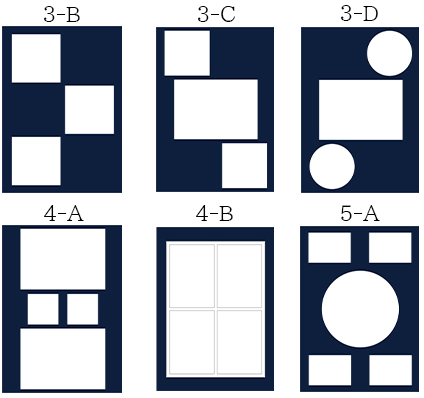 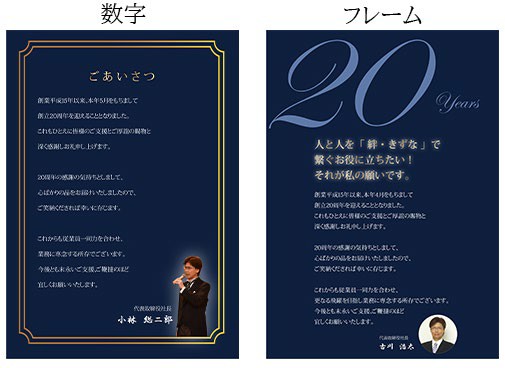 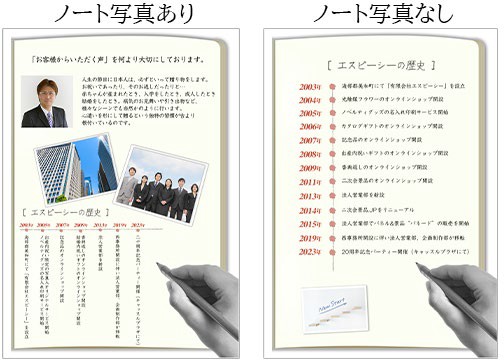 オリジナルデザインについて
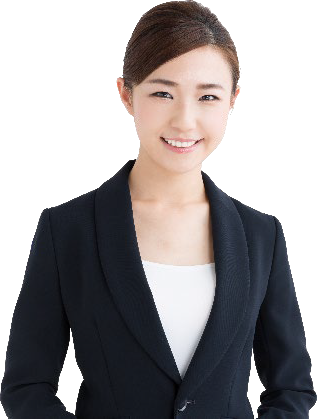 御社オリジナルデータでおしゃれに変身！
完全データを支給していただき、
世界で1つだけの記念品が作成できます！当店の既製デザインをモチーフに
有償でプチ編集も可能となります。
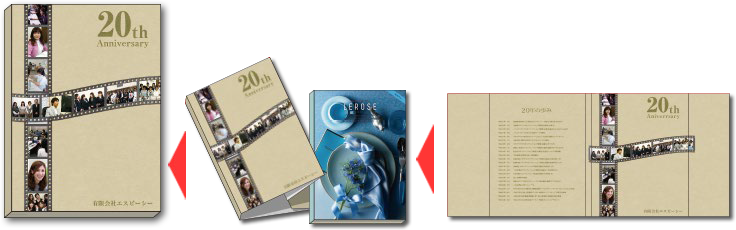 ～ オリジナル作成例 ② ～
～ オリジナル作成例 ③ ～
～ オリジナル作成例 ① ～
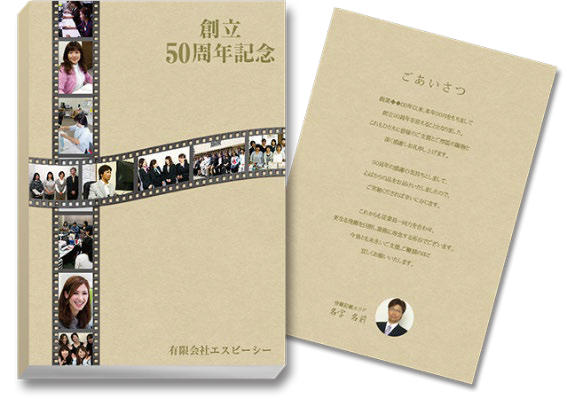 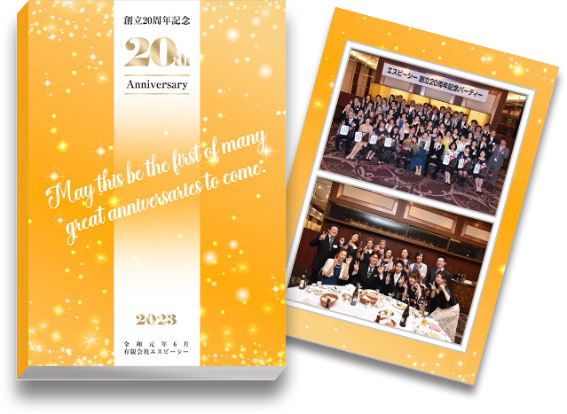 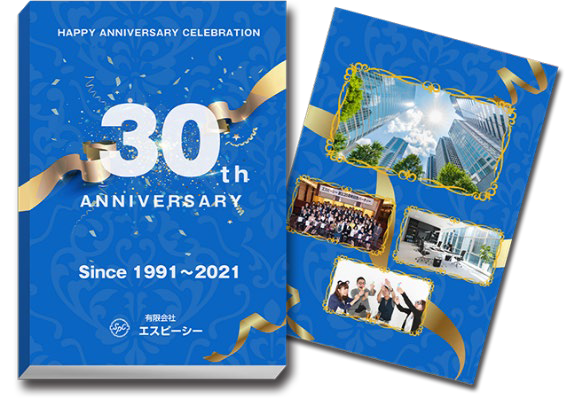 ～ オリジナル作成例 ⑤ ～
～ オリジナル作成例 ④ ～
～ オリジナル作成例 ⑥ ～
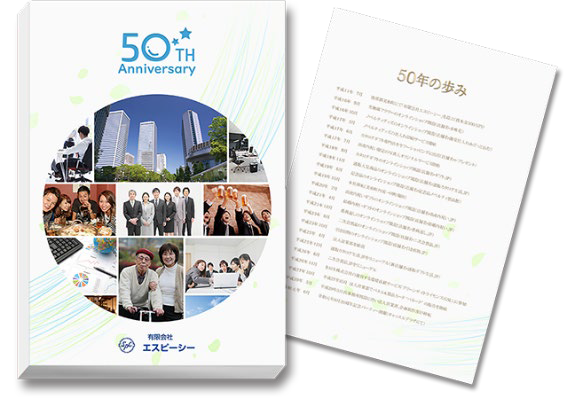 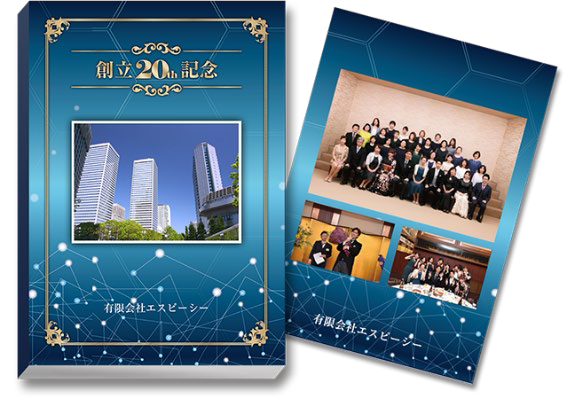 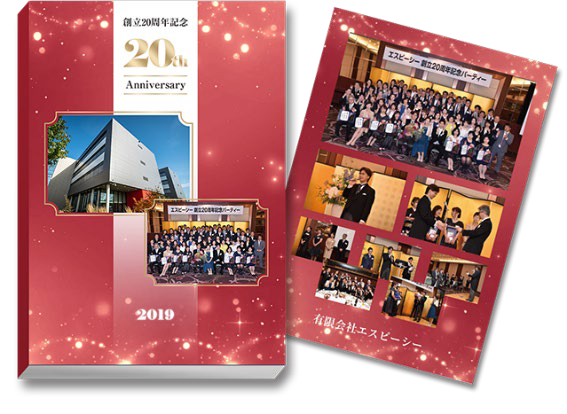 その他用途について
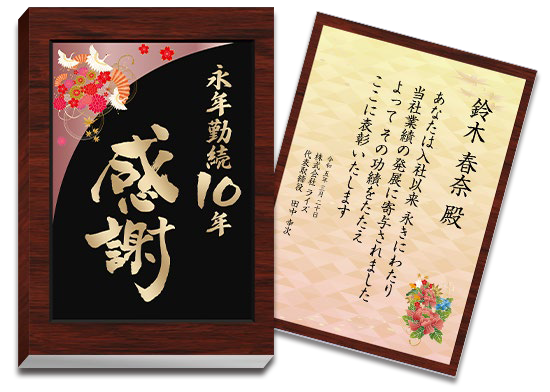 こちらの商品は表彰関係でもお使いいただけます！
＼
／
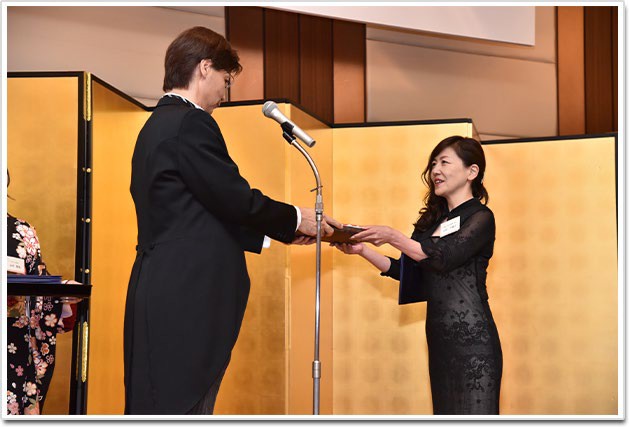 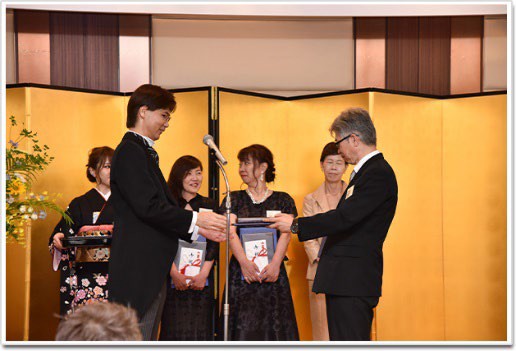 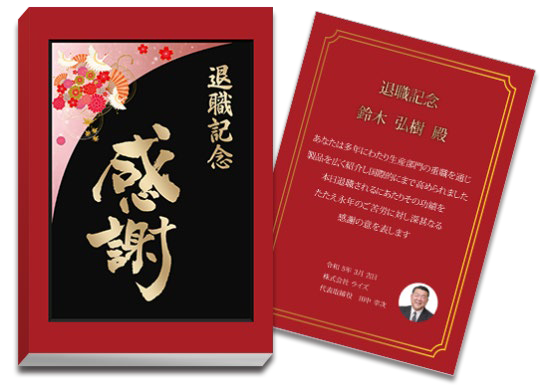 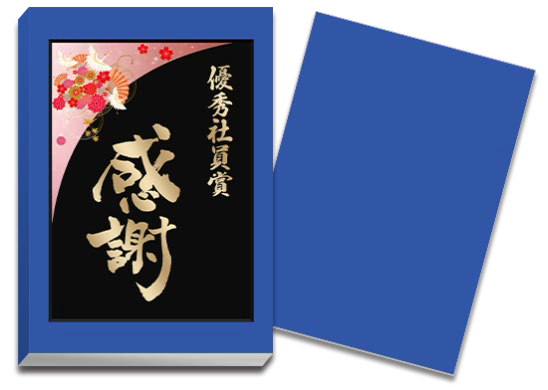 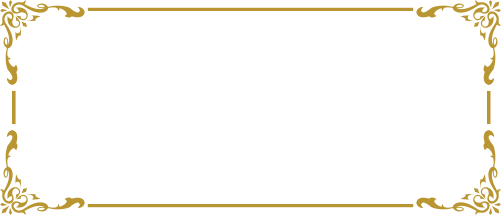 永年勤続表彰
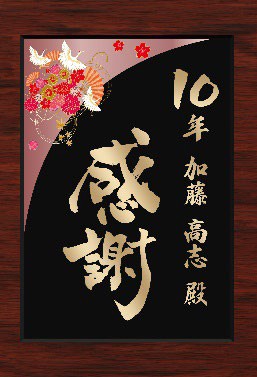 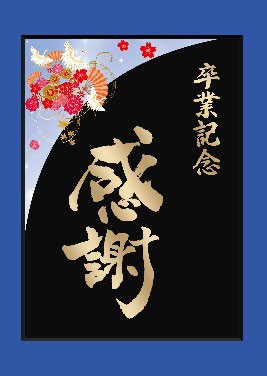 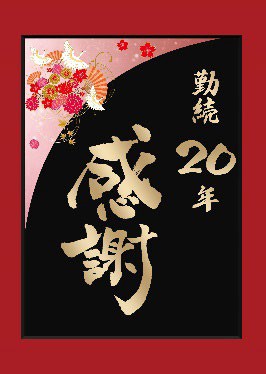 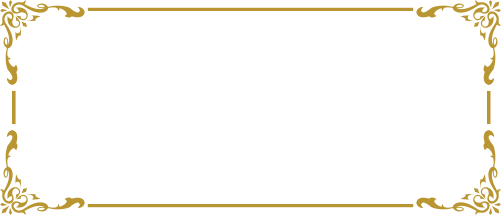 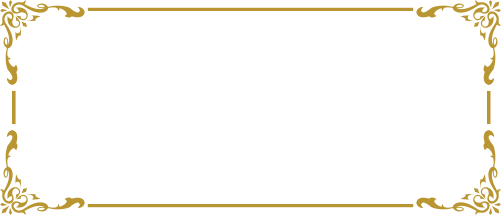 達成記念
退職記念品